Проактивная маркетинговая политика общеобразовательной организации.
Химиченко Андрей Андреевич, к.э.н., директор МОУ гимназии № 44,
a.khimichenko@gmail.com
Маркетинг.
Маркетинг — вид человеческой деятельности, направленной на удовлетворение нужд и потребностей посредством обмена.
— Филип Котлер «Основы маркетинга»

Маркетинг — это социальный процесс, направленный на удовлетворение потребностей и желаний людей и организаций путём обеспечения свободного конкурентного обмена товарами и услугами, представляющими ценность для покупателя и т. п.
— Ламбен Жан-Жак «Стратегический маркетинг. Европейская перспектива»

Маркетинг согласно его широкому пониманию — это социально-управленческий процесс, посредством которого индивидуумы и группы людей путём создания продуктов и их обмена получают то, в чём они нуждаются.
— Голубков Е. П. «Маркетинговые исследования: теория, методология и практика».
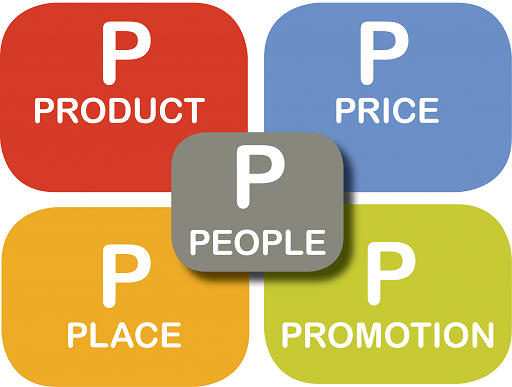 Проактивный маркетинг.
Под проактивным маркетингом понимается формирование рыночного спроса посредством создания желаемых изменений и предупреждения нежелательных.


Основными задачами проактивной маркетинговой политики является:
выявить превосходные отличия ОО с конкурентами;
провести работу по усилению преимуществ ОО;
сформировать положительный имидж организации как внутри ее, так и в среде потенциальных клиентов;
разработать план реализации маркетинговой политики и критерии эффективности реализации.
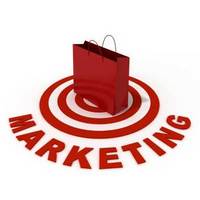 Клиентская база. Сегмент рынка.
Сегмент рынка представляет собой процесс разбивки потребителей или потенциальных потребителей на рынке на различные группы или сегменты.

Сегмент рынка потребителей образовательных услуг ОО можно разбить на определенные группы по следующим классификационным признакам:
Сегментация по географическому принципу.
Сегментация по демографическому принципу.
Сегментация по отношению к качеству оказываемых образовательных услуг ОО.
Сегментация по личностному признаку.
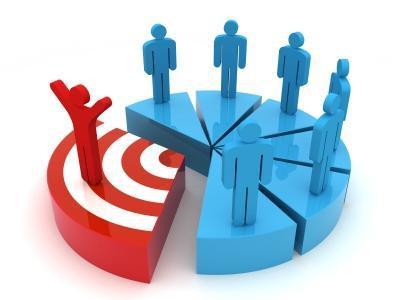 Клиентская база. Продуктовая линейка.
Под продуктовой линейкой общеобразовательной организации понимается определенный перечень образовательных услуг, который потребитель может воспользоваться и в случае успешного освоения образовательных программ имеет право получить документ, подтверждающий соответствующий уровень образования.


Сегмент рынка потребителей образовательных услуг ОО можно разбить на определенные группы по следующим классификационным признакам:
1.	Сегментация по географическому принципу.
2.	Сегментация по демографическому принципу.
3.	Сегментация по отношению к качеству оказываемых образовательных услуг ОО.
4.	Сегментация по личностному признаку.
Структура клиентской базы.
Под структурой клиентской базы понимается база данных на клиентов, классифицированных по определенным признакам.

Приоритетные клиенты – клиенты, которые приносят максимальную прибыль, в которых администрация заинтересована в первую очередь.
Приверженные клиенты – клиенты, которые готовы пережить трудности совместно.
Развивающие клиенты – клиенты, которые предъявляют претензии администрации гимназии и педагогическому коллективу.
Трансляционные клиенты – клиенты, которые вольно или невольно способствуют приходу новых клиентов. 
Нежелательные – клиенты, которые не интересны образовательной организации.   
Потенциальные клиенты – клиенты, которые в перспективе могут стать пользователями образовательных услуг. Потенциальные клиенты – это особая категория, которых достаточно проблематично определить количественными методами, но возможно вероятностно определить количество таких клиентов.
Конкурентный анализ.
Критерии и факторы успеха.
Результаты образовательной деятельности по основным предметам: русский язык, математика и обществознание (средний балл ЕГЭ и ОГЭ). (далее в таблице № - ЕГЭ/ОГЭ).
Уровень материально-технической оснащенности (оснащение учебных кабинетов компьютерным оборудованием, ремонт помещений и внешний вид). (далее в таблице № - МТО).
Качество изучения иностранного языка (результаты ЕГЭ и ОГЭ) и количество часов на его изучение. (далее в таблице № - ИН.ЯЗ).
Многообразие форм внеклассной и внеурочной деятельности (далее в таблице № - ВР).
Внутрифирменная корпоративная культура и работа команды образовательной организации (далее в таблице № - КК).
Критерии и факторы успеха.
Спасибо за внимание!?